Un concours avait été lancé pour le texte national de la dictée 2023.

   Le texte qui vous a été présenté
            est  celui proposé par  
              Monsieur Gabriel Perrin
          Membre de l'association 
       Défense de la langue française


Vous pourrez, vous aussi, 
l’année prochaine concourir.
Autocorrection :

Chaque participant aura à noter sur la copie 
qui lui sera confiée les différences entre le texte 
qu’il aura sous les yeux et le texte de la dictée, projeté sur l’écran.
 
Ces différences seront encerclées 
sans juger de l’importance de la faute.
Les 10 copies Juniors, les 10 copies jeunes et les 10 copies Adultes 
seront prélevées par le jury qui les départagera.
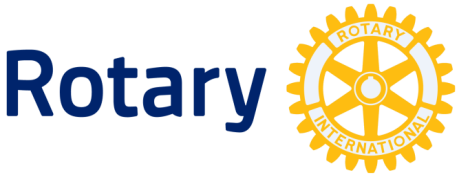 Correction de la dictée
Entourez d’un petit cercle les fautes
 
sur la copie que vous corrigez 
et notez sur la 1ère page 
le nombre de cercles
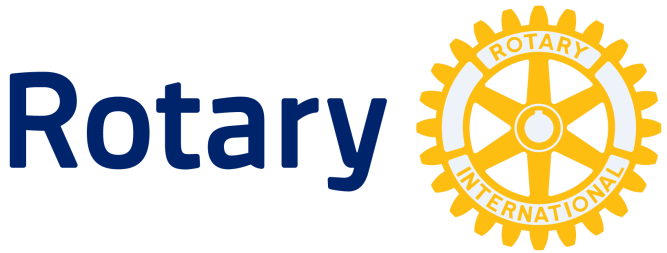 Le retour de la dictée 
Ah çà ! quel plaisir de se retrouver, entre adeptes inconditionnels
Ah çà ! Interjection pour marquer, la surprise, l’indignation, l’exhortation, l’exclamation, l’émotion, pour appuyer la phrase qui va suivre. 
Ha, nom masculin invariable (pousser un ha, des ha de satisfaction), n’est guère employé que répété pour marquer le rire : ha ! ha !
Çà : adverbe de lieu similaire à ici ou à là (çà et là).
Ça : forme contractée du pronom démonstratif cela. Cette chose-là, cela
quel plaisir de se retrouver, entre adeptes inconditionnels
quel plaisir…Pas de majuscule après le point d’exclamation, s’agissant de la même phrase commencée par ah çà ! 
Adepte : personne qui pratique une certaine activité (dictée, pêche à la ligne, ski) ; membre d’un mouvement demandant un engagement personnel (secte) ; partisan d’une doctrine (décroissance.)
Inconditionnel : adjectif et nom, qui ne dépend pas d’une condition, avec consonne n doublée.
ou amateurs de l’épreuve de dictée, apportant leur pierre à
Ou : (comme ou bien), sans accent, conjonction de coordination. Le où avec accent est adverbe interrogatif ou pronom relatif (où habite-t-il ? Dites-moi où vous allez. Le pays d’où il vient. Le jour où vous êtes venu. Dans l’état où vous êtes).

Apportant leur pierre à : locution verbale dérivée de « apporter sa pierre à l’édifice » , d’où leur au singulier.
la lutte contre l’illettrisme et sa kyrielle de funestes effets.
Illettrisme : état d’une personne qui a été instruite mais qui ne maîtrise pas ou plus la lecture, l’écriture et le calcul. L’analphabétisme est l’état d’une personne qui n’a pas appris à lire et à écrire dans sa langue (qui n’est pas allée à l’école). Doublement des consonnes l et t.
Kyrielle : nom féminin, grande quantité, suite interminable (une kyrielle d’injures, d’amis, etc.).
la lutte contre l’illettrisme et sa kyrielle de funestes effets.
Funestes : adjectif, qui apporte le malheur avec soi, qui entraîne des conséquences néfastes, parfois mortelles. Ici au pluriel, vu la grande quantité d’effets, dérivant du substantif kyrielle. 


Fin de la1re partie
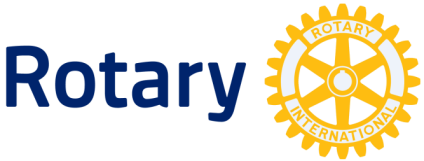 Point n’est besoin de rappeler l’intérêt de cet exercice
Point n’est besoin de : de la locution-phrase « point n’est besoin d’espérer pour entreprendre, ni de réussir pour persévérer » attribuée à Guillaume d’Orange, dit le Taciturne, né en 1533, mort assassiné en 1584, surtout connu pour avoir été l’initiateur et le chef de la révolte des Pays-Bas espagnols contre le roi d’Espagne Philippe II, fils de Charles Quint (Wiktionnaire- wikipédia).
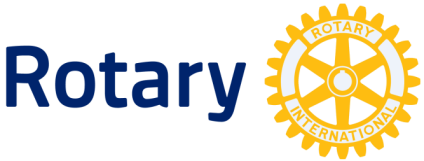 Point n’est besoin de rappeler l’intérêt de cet exercice
Rappeler : verbe transitif du 1er groupe, avec 2 l dans les formes de conjugaison à e muet (il rappelle bien que, elle rappellera).

Intérêt : accent aigu sur le premier e et circonflexe sur le deuxième.
Point n’est besoin de rappeler l’intérêt de cet exercice
Cet : adjectif démonstratif masculin, détermine un nom désignant un être ou une chose (cette au féminin, et ces au pluriel). À ne pas confondre avec son homophone ses, adjectif possessif.
Exercice : activité spécialement structurée, adaptée, qui permet de développer les capacités de quelqu’un dans un domaine.
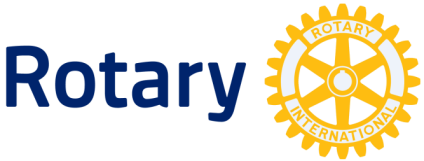 pour appréhender les subtilités de l’orthographe usuelle
Appréhender : verbe transitif, saisir quelque chose par l’entendement, la pensée.
Subtilités : finesse, raffinement, complication, sophistication, etc.
Orthographe : se rappeler des 2 lettres h . Usuelle : adjectif au féminin, le nom orthographe auquel il se rapporte étant du genre féminin.
et des règles grammaticales, enrichir son vocabulaire, et accéder à la compréhension des écrits simples
Compréhension : règle de la lettre m devant un m, un b ou un p (procédé mnémotechnique Maman, Bébé, Papa, ou Mbappé. Exceptions : embonpoint, panpan, perlimpinpin, rantanplan, bonbon, bonbonnière, sainbois). Penser au h imperceptible.
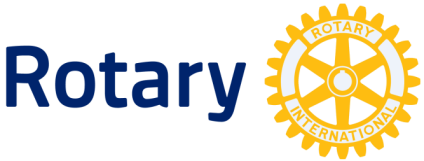 des écrits simples ou étincelants de
Étincelants de : choix entre participe présent et adjectif verbal ; les formes en ant suivies d’un complément qui indique la cause varient le plus souvent. Exemples : « Les femmes sont comme brillantes d’une nouvelle passion (Giono) ; Les cheveux brillants de sève (Maupassant) ; Hommes brillants d’intelligence (Beauvoir) ; Tilleuls dégouttants de pluie (Gracq) ; Elle était là, brûlante d’une grande fièvre (Loti) ; Amies pétillantes de curiosité (Proust) ; Tout ruisselants de pierreries (Hugo) ; Des desserts débordants de bruit, de tendresses, de cris…(Goncourt, Manette Salomon) ».
de concetti (s) choisis, en quête du graal
Concetti : nom masculin pluriel, concettis en orthographe réformée, pluriel de l’italien concetto, du latin conceptus, concept ; Traits d’esprit recherchés.
En quête de : expression pour être à la recherche de quelqu’un ou quelque chose. Ce n’était pas là une enquête policière.
en quête du graal de la lecture sans peine
Graal de la lecture : objet d’une quête difficile (des graals inaccessibles) ; « Aujourd’hui, le graal, c’est un CDI à temps complet » (Olivier Adam). Pas de majuscule dans cette acception du terme, ce n’est pas la quête du Graal, symbole du salut spirituel au Moyen Âge, ni du Graal, coupe qui aurait servi lors de la Cène, dans laquelle aurait été recueilli le sang du Christ sur la Croix. Explications tirées du Petit Robert, Larousse se contentant du Graal ou Saint-Graal dans la partie des noms propres.
avec son corollaire d’épanouissement intellectuel assuré.
Corollaire : nom masculin, fait résultant inévitablement d’un autre fait, conséquence. Corolaire en orthographe réformée.
Du bambin enthousiaste à l’ado retors,
Bambin : petit garçon, petite fille, le féminin bambine est rare. Règle Mbappé.
Ado : nom familier pour adolescent (des ados au pluriel).
Retors : féminin retorse, adjectif, qui manie la ruse avec une finesse tortueuse. Un politicien retors prêt à toutes les intrigues. Synonymes : futé, madré, matois, roublard, roué, rusé. Au masculin, le s ne se prononce pas.
jusqu’au vieillard cacochyme et la grand-mère à l’alacrité débordante,
Jusqu’au : de l’adverbe jusque dont le e final s’élide toujours devant une voyelle : jusqu’alors, jusqu’ici, jusqu’au jour où.
Cacochyme : adjectif et nom, maladif, malingre, souffreteux ; ce qui n’empêche pas complètement d’entretenir une activité cérébrale.
Grand-mère : grand-mères ou grands-mères au pluriel.
Alacrité : gaieté vive, entraînante. Synonymes : allant, enjouement, entrain, allégresse.
sa pratique assidue est, sans conteste
Assidue : masculin assidu, sans tréma (aiguë) ni accent, contrairement à l’adverbe assidûment devenu assidument en orthographe réformée.
Sans conteste : locution adverbiale, incontestablement ; Dans le contexte, ce n’était pas un test (sans qu’on teste…).
un moyen des plus efficaces pour stimuler la plasticité
Un moyen des plus efficaces : l’adjectif s’accorde toujours au pluriel et en genre avec le nom auquel il se rapporte (parmi les plus efficaces). Il est invariable lorsqu’il se rapporte à un pronom neutre (cela lui était des plus naturel), ou à un verbe à l’infinitif (mentir lui est des plus facile).
Plasticité : qualité de ce qui est souple, malléable.
pour stimuler la plasticité synaptique.
Synaptique : adjectif, relatif à la synapse, zone située entre deux neurones et assurant la transmission des informations de l’une à l’autre. On trouve plus souvent les expressions plasticité neuronale ou plasticité cérébrale, termes génériques qui décrivent les mécanismes du cerveau.

Fin de la partie juniors
Discipline d’antan, longtemps frappée d’obsolescence,
D’antan : locution adjectivale du registre littéraire, d’autrefois, du temps passé.
Obsolescence : nom féminin, fait d’être périmé ou déprécié. –escence, suffixe qui décrit un état ou une propriété (arborescence, fluorescence, incandescence, lactescence, luminescence, etc.), ou qui dénote une transformation (acescence, adolescence, convalescence, dégénérescence, déliquescence, effervescence, recrudescence, régénérescence, sénescence, etc.).
ne vient-elle pas d’être remise en exergue par les dignitaires de l’État
Exergue : expression mettre quelque chose en exergue, mettre en évidence, apporter une importance particulière à la chose.
Dignitaires : personnage revêtu d’une dignité, d’un rang éminent dans une hiérarchie.
État : avec une majuscule quand il s’agit du pays, de la nation ou de son autorité souveraine (un chef d’État, un secret d’État, la raison d’État) ; avec une minuscule dans les autres sens (état-civil, état-major, tiers état).
prônant un retour au b.a.-ba
Prônant : du verbe transitif prôner, recommander vivement quelque chose en le vantant (célébrer, encenser, exalter, glorifier, louer, porter aux nues, prêcher).
B.a.-ba : nom masculin, connaissance élémentaire d’une science, d’un domaine intellectuel, à la graphie piégeuse qui a fait trébucher de très nombreux candidats lors d’une célèbre dictée de Bernard Pivot.
des fondamentaux ?
Fondamentaux : nom masculin pluriel, principes, idées constituant le fondement et l’essence d’une science, d’une doctrine, d’un art. Acquérir les fondamentaux avant l’entrée au collège.
Élèves d’aujourd’hui replongés
Élève : nom épicène, qui a la même forme aux deux genres, correspondant aux deux sexes (un ou une élève)
Aujourd’hui : nom masculin invariable, époque actuelle, temps présent. Attention au pléonasme familier récurrent de nos jours « au jour d’aujourd’hui » pour souligner l’opposition entre le moment présent, l’actualité, et le passé ».
Élèves d’aujourd’hui replongés dans les arcanes obscurs et les règles sibyllines
Élèves replongés : au pluriel, parce qu’il ne saurait y avoir qu’un seul élève.
Arcanes obscurs : arcane est du genre masculin ; opération hermétique dont le secret ne doit être connu que des seuls initiés. Synonymes : mystère, secret. 
Sibyllines : adjectif, propre aux sibylles (prophétesses inspirées par Apollon).  Synonymes : abscons, énigmatique, mystérieux, obscur. Attention aux places respectives du i et du y.
les règles sibyllines de notre cher idiome
Idiome : nom masculin, instrument de communication linguistique utilisé par telle ou telle  communauté. Sans accent circonflexe malgré la prononciation du o, fermé comme dans dôme.
initiative tout honorable !
Initiative tout honorable : tout est ici adverbe modifiant l’adjectif honorable, invariable parce qu’il n’est pas placé devant un adjectif féminin commençant par un h aspiré (comme hachée, hagarde, haineuse, hâlée, haletante, honteuse, etc.) ou une consonne (elle est toute contente). Le Larousse illustré (Petit et Grand), fait précéder d’un astérisque les adjectifs commençant par un h aspiré.
Place au(x) casse-tête(s)
Casse-tête : problème très difficile à résoudre au sens figuré ; nom masculin invariable selon Larousse, variable selon le Petit Robert ainsi qu’en orthographe réformée (des casse-têtes). Seront donc acceptées les graphies « au casse-tête, aux casse-tête, et aux casse-têtes ». Casse, du verbe casser, restera toujours invariable selon la règle commune de l’accord du pluriel des noms composés formés avec un verbe, un adverbe, une préposition ou un préfixe (des attrape-nigauds, des arrière-boutiques, des à-côtés, des agro-industries, des mini-ordinateurs).
des accords zarbis, telles « les roses rouge foncé
Zarbis : zarbi ou zarb, adjectif, verlan de bizarre (pour les personnes ou les choses). Validé par le Petit Robert.
Telles les roses : tel s’accorde avec le nom ou le pronom qui suit : il est l’auteur de plusieurs beaux ouvrages, telles les Méditations littéraires ; les écoliers s’égaillèrent telle une volée de moineaux. 
Tels que : tel s’accorde avec le substantif qui précède : de beaux ouvrages tels que les Méditations littéraires.
les roses rouge foncé des amours passionnels
Les roses rouge foncé : rose est ici le nom féminin au pluriel, la fleur du rosier ; rouge foncé l’adjectif de couleur invariable quand il est suivi par un autre adjectif précisant la nuance (des blouses bleu foncé, des cheveux châtain clair). À noter la signification des roses rouges : l’amour passionné, infini, éternel…
les roses rouge foncé des amours passionnels
Amours passionnels : suite logique des roses rouge foncé. Amours, nom masculin pluriel dans l’acception de vie amoureuse (les amours de Don Juan). Parfois féminin dans le registre littéraire dans l’acception de l’inclination d’un être pour un autre (les amours enfantines).
En Suisse, les amours sont les dernières gouttes d’une bouteille de vin.
aux délices infinies » ; des h imperceptibles
Délices infinies : si délice est du genre masculin au singulier, au sens de plaisir, enchantement, bonheur, félicité, joie, ravissement… délices est un nom féminin pluriel au sens de bonheur extrême, jouissance. L’adjectif passionnels ne permettait pas l’équivoque.
Des h : nom masculin, huitième lettre de l’alphabet ; Des haches n’auraient ici aucun sens.
des h imperceptibles et des phonèmes aux graphèmes modifiés
Imperceptibles : ne pouvant être perçu par les récepteurs sensoriels de la vue et l’ouïe (uniquement l’ouïe dans le contexte).
Phonèmes : son d’une langue défini par les propriétés distinctives qui l’opposent aux autres sons.
Graphèmes : unité graphique minimale entrant dans la composition d’un système d’écriture.
tels que l’anacoluthe
Anacoluthe : rupture dans la construction syntaxique d’une phrase, de telle manière que, sans qu’il y ait rupture du lien logique, la fin de la phrase n’est plus grammaticalement en harmonie avec son début. Exemples : « Parvenus au sommet, une surprise attend les alpinistes.» ; «Le nez de Cléopâtre, s’il eût été plus court, toute la face de la Terre aurait changé.» Figure de style par maladresse ou délibérée.
l’achillée en fleur
L’achillée : nom féminin, herbe fourragère ou ornementale aux fleurs en capitules de couleurs diverses…phonétique akilé…suite logique des phonèmes et graphèmes qui précèdent. 
En fleur : au singulier quand il s’agit de fleurs d’une même espèce (des pommiers ou des cerisiers en fleur), et au pluriel en fleurs si ces fleurs sont d’espèces différentes (une prairie, un verger en fleurs). Dictionnaire des difficultés de la langue française Adolphe V. Thomas et Michel de Toro.
les thuriféraires dithyrambiques d’une chrestomathie d’anthologie
Thuriféraires : nom masculin, personne qui loue, vante quelqu’un ou quelque chose avec excès. 
Dithyrambiques : adjectif, qui appartient au genre du dithyrambe, éloge enthousiaste. Attention au groupe thy.
Chrestomathie : recueil de morceaux choisis, de prose ou de vers, destinés à l’enseignement. Synonymes : anthologie, florilège. Phonétique krestomati ou si.
chrestomathie d’anthologie sur les vertus de la chlorophylle
D’anthologie : un morceau d’anthologie, expression signifiant une chose si remarquable qu’elle mérite de passer à la postérité.
Chlorophylle : pigment caractéristique des plantes vertes. Pouvant présenter certains bienfaits pour la santé. Phonétique klo.
honorèrent les chrysanthèmes
Honorèrent les chrysanthèmes : vu les différentes expressions de louanges précédentes, il était logique de terminer le chapitre en rendant les honneurs, sur le même sujet, avec un clin d’œil analogique à l’expression « d’inauguration des chrysanthèmes », expression employée par le général de Gaulle en 1965, pour signifier qu’il ne se contenterait pas d’un rôle protocolaire ou de simple représentation (pot de fleurs).
honorèrent les chrysanthèmes
Chrysanthèmes : plante annuelle ou vivace, à fleurs composées sphériques, traditionnellement utilisée pour décorer les tombes à la Toussaint. Phonétique kri. D’aucuns pourront prétexter que les chrysanthèmes sont des plantes sans chlorophylle, mais la dictée a ses raisons que la raison ne connaît point (paraphrase aménagée d’une sentence d’un certain Blaise Pascal sur sa théorie de la croyance religieuse : « Le cœur a ses raisons que la raison ne connaît point.» Autrement dit, le cœur est une meilleure voie d’accès à Dieu que la raison, elle-même limitée.
Quels que soient les figures de style
Quels que soient : quel que, quelle que, adjectif relatif marquant la concession avec indétermination. Quels que soient les inconvénients, je prends le risque. Ici au masculin pluriel, le sujet auquel il se rapporte n’étant pas uniquement les figures de style, mais aussi les arias, du genre masculin, en fin de phrase.
Quels que soient les figures de style, même ampoulées, voire pléonastiques
Ampoulées : adjectif, plein d’emphase et d’exagération. Synonymes : déclamatoire, emphatique, enflé, grandiloquent, pompeux, redondant. Début d’autocritique de l’auteur du texte.
Voire : adverbe, introduit l’éventualité d’un degré supérieur, d’un sens plus fort, employé le plus souvent comme mot de liaison pour renchérir sur ce qui vient d’être dit.
Quels que soient les figures de style, même ampoulées, voire pléonastiques
Pléonastiques : adjectif, qui a le caractère d’un pléonasme, répétition dans un même énoncé de mots ayant le même sens (descendre en bas, monter en haut) soit par maladresse, soit dans une intention stylistique, ce qui semble être le cas ici, vu la succession des mots thuriféraire, dithyrambique ; chrestomathie, anthologie ; et l’autocritique assumée de l’auteur. 
Rappelons que tous ces mots sont en rapport direct avec le début de chapitre évoquant les casse-tête (s), les h imperceptibles, et les phonèmes aux graphèmes modifiés.
et les arias rencontrés
Arias : un aria, nom masculin, obstacle imprévu provoquant du désagrément ou de l’embarras ; ennui, souci. Le féminin aria désigne une mélodie vocale ou instrumentale. Une aria de Bach.
Rencontrés : accord du participe passé employé sans auxiliaire, du verbe rencontrer, du 1er groupe ; s’accorde comme un adjectif, en genre et en nombre, ici au masculin pluriel car se rapportant au double sujet des figures de style et des arias, l’un féminin, l’autre masculin (arias).
de l’archétype « onychophagie »
Archétype : phonétique arkétip, type primitif ou idéal, original qui sert de modèle.

Onychophagie : phonétique onikofagi , habitude de se ronger les ongles ; à la graphie pouvant constituer pour bon nombre de novices l’archétype de l’aria précédemment évoqué.
à se ronger les sangs
À se ronger les sangs : expression ancienne pouvant se traduire par se faire beaucoup de souci, être très inquiet, dans la plus stricte logique de ce qui précède, pour affronter les différents arias rencontrés ; et par analogie avec la définition de l’onychophagie qui est de se ronger non pas les sangs, mais les ongles.
, à la plus banale catachrèse
Catachrèse : c’est la cata, c’est la cata…Non ce n’est pas la catastrophe, mais tout bonnement un nom féminin pour désigner une figure de style comparable à la métaphore ou la métonymie dont l’usage est si courant qu’elle n’est plus sentie comme telle. Exemples : la plume du stylo sur la feuille de papier ; le pied de table ; la tête d’un clou ; un bras de mer ; les dents d’une scie ; les ailes du moulin ; être à cheval sur une chaise, etc.
avec Larousse, Robert, Bled et Bescherelle
Larousse, Robert, Bled : bien évidemment les dictionnaires Petit ou Grand Larousse illustré, Petit Robert de la langue française, et la grammaire d’Édouard et Odette Bled, couple d’instituteurs français ayant conçu le manuel d’exercices orthographiques et grammaticaux longtemps utilisé dans les écoles françaises. Majuscule obligatoire, s’agissant de « titres d’œuvres », comme les livres, les films, les tableaux, sculptures, et œuvres musicales…
Pour mémoire, quand le titre commence par un article défini (le Petit Larousse illustré ou le Petit Robert), pour éviter le renvoi à la lettre L, l’article défini peut être « neutralisé », donc, sans majuscule, mais aujourd’hui  cette graphie traditionnelle  a largement évolué vers l’usage de la majuscule (Le Petit Larousse illustré, Le Petit Robert, Le Monde, Le Point, L’Équipe, etc.).
Par ailleurs, quand un adjectif précède le nom « propre », il prend lui aussi la lettre majuscule (Le Petit Robert, le Grand Paris).
avec Larousse, Robert, Bled et Bescherelle
Bescherelle : collection de livres de référence sur la langue française (orthographe, grammaire, conjugaison), publiée en France et au Canada, ainsi nommée en l’honneur du lexicographe et grammairien français du XIXe siècle Louis-Nicolas Bescherelle.
le martyre de la dictée vous épargnera.
Martyre : nom masculin, torture, supplice, grande douleur physique ou morale, situation extrêmement pénible (souffrir le martyre). Le martyr (sans e) est la personne qui a souffert pour sa foi religieuse ou pour une grande cause (les martyrs de la foi, les martyrs de la Résistance).

Fin de la Dictée
Sources bibliographie : 
Le Grand Larousse illustré et le Petit Robert de la langue française, éditions 2023 ; 

CNRTL (Centre national de ressources textuelles et lexicales) informatisé ; 

Dictionnaire des difficultés de la langue française de A.V.Thomas, édition Larousse ;

La majuscule, c’est capital, par Jean-Pierre Colignon, et préface de Bernard Pivot.
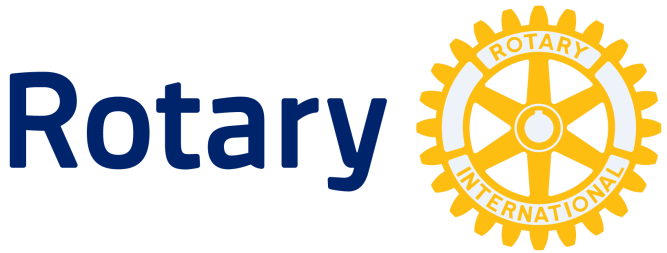 Quels sont ceux qui ont fait le moins de fautes ?
Zéro ou plus ?
L’important c’est que vous vous soyez amusés.




Diaporama réalisé par la « Dictée Nationale du Rotary » 
 sur les indications de Monsieur Gabriel Perrin
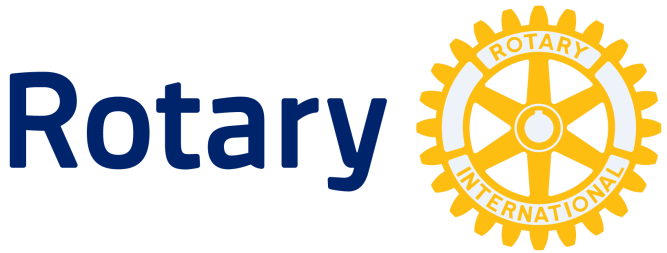 Les Clubs Rotary et Rotaract
vous remercient de votre participation
à la 11ème année de
 « Dictée Nationale du Rotary » 

L’année prochaine 
la « Dictée Nationale du Rotary » aura lieu le
 samedi 9 Mars 2024